GAA
Global Access Asia
Computer Networks
Routing Protocol




Professor Dr. A.K.M Fazlul Haque
Electronics and Telecommunication Engineering
(ETE)
Daffodil International University
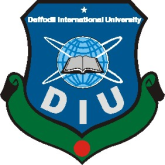 1
Routing Introduction
The Routing Service provides a generic pluggable SOAP intermediary that is capable of routing messages based on message content.
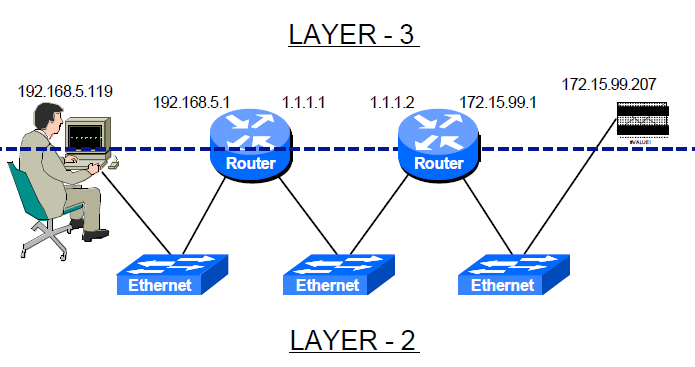 2
Routed Protocols
Routed protocol Any protocol that provides enough information in its network layer address to allow a packet to be forwarded from host to host base on the addressing scheme.

For routed protocols to work on a network
Every device must be configured with a unique IP or IPX address (logical address).
3
Routed Protocols (Cont.)
IP is a routed protocol
A routed protocol is a layer 3 protocol that contains network addressing information.
This network addressing information is used by routers to determine the which interface, which next router, to forward this packet.
4
Routed Protocols vs. Routing Protocols
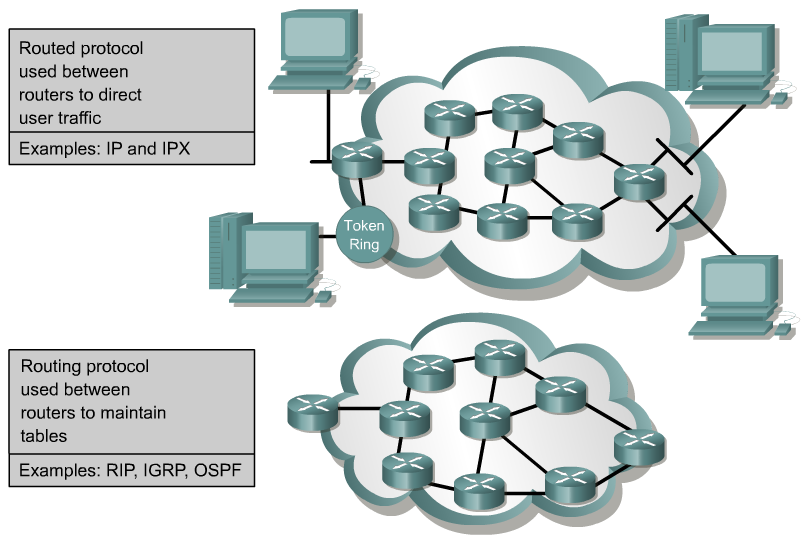 5
Static vs Dynamic Protocol
6
IGP and EGP
Routing protocols for intra-domain routing are called interior gateway protocols (IGP).
Objective: Shortest path

Routing protocols for inter-domain routing are called exterior gateway protocols (EGP).
Objective: Satisfy policy of the Autonomous System (AS).

Interior Gateway Protocol (IGP) is a Routing Protocol which is used to find network path information within an Autonomous System.

Exterior Gateway Protocol (EGP) is a Routing Protocol which is used to find network path information between different Autonomous Systems
7
IGP Vs EGP(Cont.)
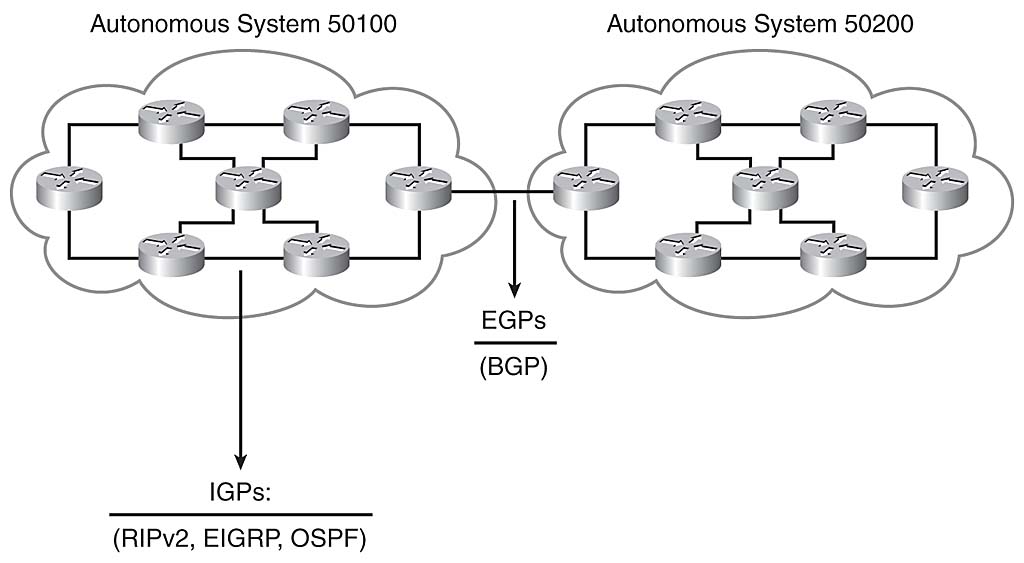 Interior Gateway Protocol (IGP) Routing Protocols are Routing Information Protocol (RIP), Interior Gateway Routing Protocol (IGRP), Open Shortest Path First (OSPF) and Intermediate System to Intermediate System (IS-IS).

Exterior Gateway Protocol (EGP) is commonly used in the Internet to exchange routing table information. There is only one Exterior Gateway Protocol (EGP) exists now and it is Border Gateway Protocol (BGP).
8
Autonomous Systems (AS)
An autonomous system (AS) is a region of the Internet that is administered by a single entity and that has a unified routing policy

An autonomous system is also sometimes referred to as a routing domain.
9
Autonomous Systems (AS)(Cont.)
10
Autonomous Systems Terminology
Local traffic 	= 	Traffic with source or destination in AS

Transit traffic 	= 	Traffic that passes through the AS

Stub AS 	= 	Has connection to only one AS, only carry local traffic

Multi-homed AS              =  Has connection to >1 AS, but does not carry transit traffic

Transit AS 	= 	Has connection to >1 AS and carries transit traffic
11
Distance Vector vs. Link State Routing
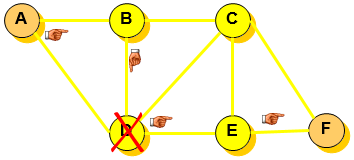 With distance vector routing, each node has information only about the next hop:
Node A:  to reach F go to B
Node B: to reach F go to D
Node D: to reach F go to E
Node E: go directly to F

Distance vector routing makespoor routing decisions if directions are not completely correct.

If parts of the directions incorrect, the routing may be incorrect until the routing algorithms has re-converged.
12
Distance Vector vs. Link State Routing(Cont.)
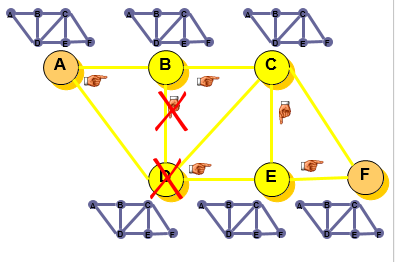 In link state routing, each node has a complete map of the topology.

If a node fails, each node can calculate the new route.

Difficulty: All nodes need to have a consistent view of the network.
13
Routing Metrics
Bandwidth – Throughput speed in bits per second.
Cost – An arbitrary value assigned by an administrator for the intersecting of networks.
Delay – Network latency caused by such factors as distance or congestion.
Hop Count – The number of routers (hops) a packets passes through to its destination.
Load – Measurement of traffic that flows through a router.
MTU (Maximum Transmission Unit) – The largest unit size allowed to be transmitted on all routes from source to destination.
Reliability – Represents the amount of network downtime.
Ticks – Measurement of delay, where is tick is 1/18 of a second. A tick is used as part of the routing protocol IPX RIP.
14
Routing Metrics (Cont.)
There are 3 routing algorithms used by varying routing protocols to determine the metric for routing.
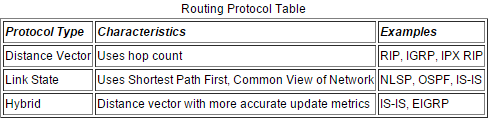 15
Administrative distance
Administrative distance is the first criterion that a router uses to determine which routing protocol to use if two protocols provide route information for the same destination.
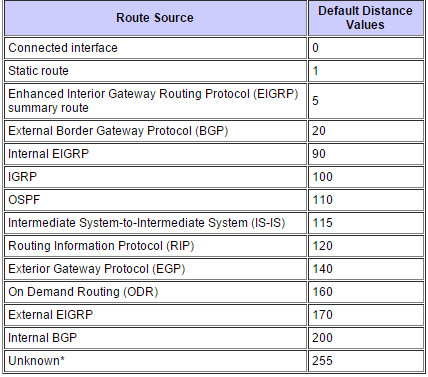 16
Understanding Routing Table
A typical IP routing table entry contains the following information:

Network ID or host route internetwork address.

2. Subnet mask, used to determine the network ID from the IP address.

3. Forwarding address or gateway. 

4. Port number (or interface) of the network interface used to forward packets to the network ID.

5. The metric, which is a number that indicates the preference level or priority of a particular route. The metric indicates the cost of using a particular route; usually it is expressed as the number of hops to reach a particular destination.
17
END
18